Governance vs. Management
On-demand Webinar:  AirWin Educational Services, LLC.
Governance vs. Management
Board Blunder #8:  Failure to Understand the Board’s Role as a Governance Rather than Management Board
Governance vs. Management
G
Authorizer
Board
Leadership
Signs charter performance contract with authorizer
Issues charter performance contract to board
Negotiates agreement with board that considers charter performance contract requirements/goals
Administers, procedurally, business and operational functions in alignment with charter performance contract and agreement with board
Understands all aspects of charter performance contract
Oversees board compliance to charter performance contract
Meets/exceeds goals and requirements pursuant to charter performance contract, law and policy
Through operational and business functions, expected to meet/exceed all academy goals
Reauthorizes/renews charter performance contract
Establishes systems and processes to monitor, effectively, academy’s performance
Provides clear, accurate and timely information in support of board’s monitoring systems/processes
Administers performance assessments on academics, finances, governance and operations
Recruits and appoints board members who are committed to the mission of the school and well-prepared to exercise their oversight role
Ensures board has all information, reports, documentation necessary to make wise decisions in satisfaction of its oversight role
Monitors the Board’s role in exercising appropriate oversight
Fosters a transparent, no surprise approach with authorizer
Establishes transparent, trusting, communicative relationship with board
Expects transparent, respectful relationships with board and leadership
[Speaker Notes: *Authorizer:  Charter contract – provides narrative on the Commissions oversight role; Board:  Charter contract sets forth that the Board’s authority over school operations
*Reauthorizational/renewal – term of charter contract; initial = five years; some of you may be undergoing reauthorization at the end of next school year
*Administers performance assessments . . . Results critical in determining reauthorization decisions
*Board’s role in exercising appropriate oversight . . . Board given authorizer through charter contract to oversee all school operations – are you doing this, effectively (in cooperative coordination with school leadership_
NOBODY LIKES SURPRISES . . . If you are not sure whether you should tell your authorizer something that occurred at the school, err on the side of caution – share . . .Board transparency – measured through performance framework . . .]
Governance vs. Management
Understanding . . .

The role of each party relative to the charter performance contract

Committing . . . 

To the performance expectations delineated through the charter performance contract

Respecting . . . 

The relationship of each party relative to the charter performance contract
[Speaker Notes: Relaltionship between the three legs; relationship between performance and charter contract – how do all parties relate to the charter contract and/or each other relative to school performance]
Governance vs. Management
Role Imbalance:  Causes
School leadership concerns

Issues involving parents

Financial concerns

Extraordinary turnover of staff

Lack of clear policies or lack of understanding of policies that exist

Lack of plans/planning

Critical/urgent issues (i.e. student/staff endangerment, health and safety of students/staff)
[Speaker Notes: *Authorizer:  Charter contract – provides narrative on the Commissions oversight role; Board:  Charter contract sets forth that the Board’s authority over school operations
*Reauthorizational/renewal – term of charter contract; initial = five years; some of you may be undergoing reauthorization at the end of next school year
*Administers performance assessments . . . Results critical in determining reauthorization decisions
*Board’s role in exercising appropriate oversight . . . Board given authorizer through charter contract to oversee all school operations – are you doing this, effectively (in cooperative coordination with school leadership_
NOBODY LIKES SURPRISES . . . If you are not sure whether you should tell your authorizer something that occurred at the school, err on the side of caution – share . . .Board transparency – measured through performance framework . . .]
Governance vs. Management
“The Board of Directors
 is the highest level 
of leadership” 

(BoardSource)
Extending Board Greatness through the Role of the Officer
THANK YOU FOR LISTENING!
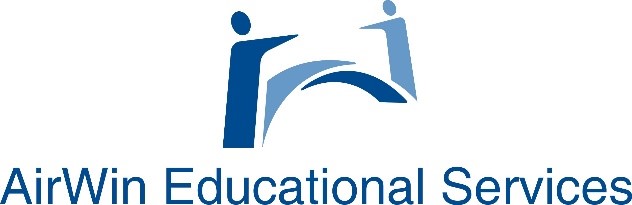 4521 Henry DriveBeaverton, MI  48612989-239-7555Email:  angela@airwinllc.com